НАВІЮВАННЯ
Виконала: студентка  
V курсу Безгубова М.В.
Перевірив: д.п.н., 
професор Терно С.О.
ПЛАН
Загальна характеристика поняття навіювання;
Види навіювання, форми їх застосування у педагогічному процесі;
Класифікація навіювання;
Педагогічна техніка різних видів навіювального впливу;
Стилі педагогічного спілкування
Комунікативні здібності педагога
Якості сучасного педагога
Загальна характеристика поняття навіювання
Навіювання – вплив на поведінку та психіку людини, що передбачає некритичне сприйняття ним особливостей інформації . 
Навіювання здійснюється за допомогою вербальних і невербальних засобів. Спілкуючись, люди постійно впливають один на одного, вселяючи або нав'язуючи один одному свої думки, оцінки, настрої.
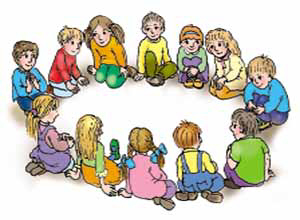 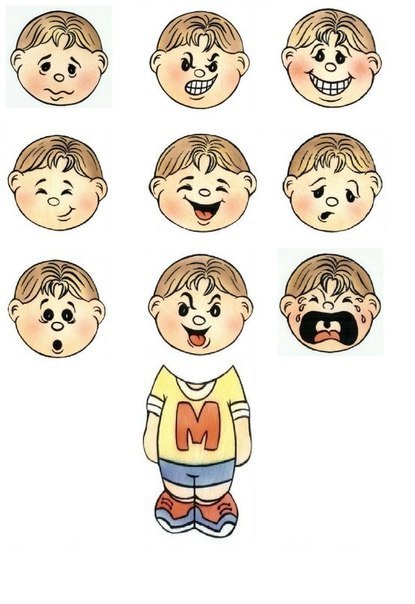 За допомогою слова ми можемо викликати в дитині почуття бадьорості або страху, радості або пригнічення, віри в себе або без довіри, інтересу чи нудьги, довіри або підозрілості.
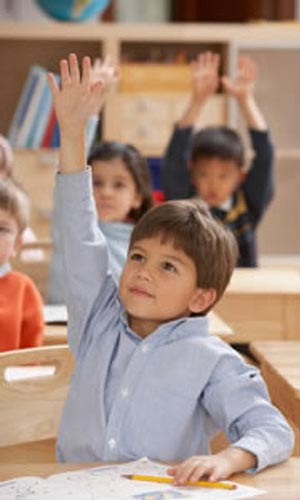 Правильно організоване навіювання опосередковано стимулює свідому активність школярів. 
Різні види навіювання збагачують, арсенал засобів педагогічного впливу дають учителю можливість найбільш тонко і тактовно здійснювати індивідуальний підхід до учнів.
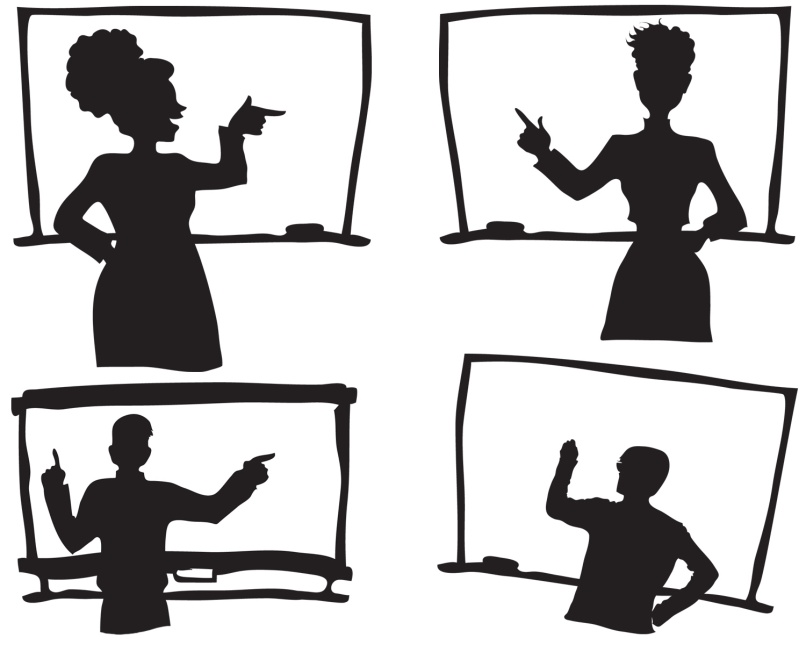 Види навіювання, форми їх застосування у педагогічному процесі
Навіювання
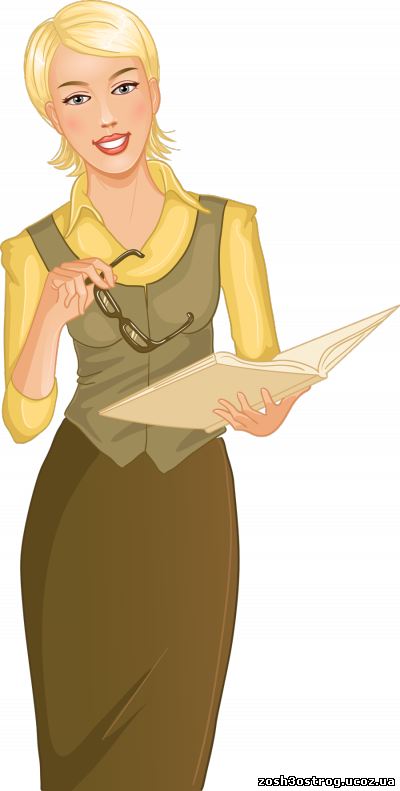 Пряме навіювання - досягається шляхом безпосереднього словесного впливу емоційно насиченим, наказовим тоном. 
Словесна формула при цьому має вигляд прямої мови, зверненої до об'єкта впливу. У ній виражається необхідну поведінку або стан, який має настати відразу ж після висловлених слів. Фрази повинні бути різкими (але не образливими), які легко запам'ятовуються. Найбільш важливі фрази слід повторювати кілька разів. 
Мова  може супроводжуватися засобами, що підсилюють ефект впливу (жести, міміка,інтонація і ритм). 
Гучність мови варіюється в залежності від індивідуальних станів і важливості тієї чи іншої фрази у формулі
Опосередковане навіювання здійснюється поза особистих контактів, через систему засобів інформації,кіно, радіо, телебачення, пресу, наочні засоби.  
Навіювання цього виду досить ефективно використовується в практиці. На відміну від прямого, при непрямому навіюванні завжди вдаються до допомоги додаткового подразника. Словесної формули може не бути зовсім. 
Сила впливу володарем при цьому полягає не в словах, а в його зовнішньому вигляді, в авторитеті, в обстановці кабінету і предметах на його столі, в тому, як він веде себе різних ситуаціях.
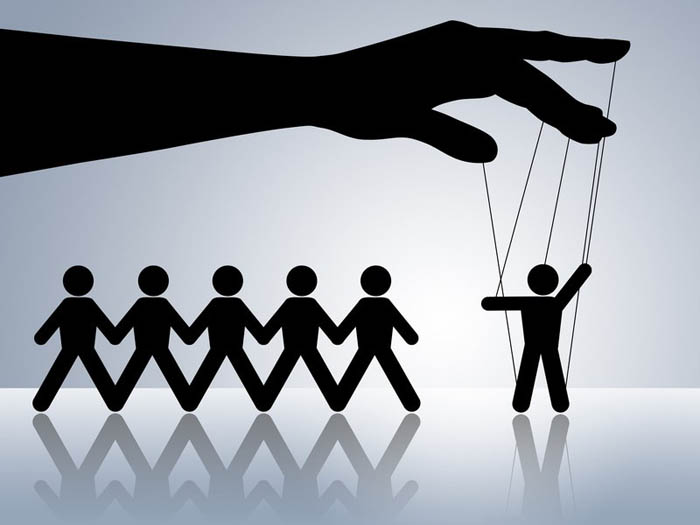 Класифікація навіювання
1.В залежності від джерел вселяє впливу розрізняють:
а) навіювання - дія, вироблене іншою людиною,





б) самонавіювання об'єкт навіювання збігається з його суб'єктом.
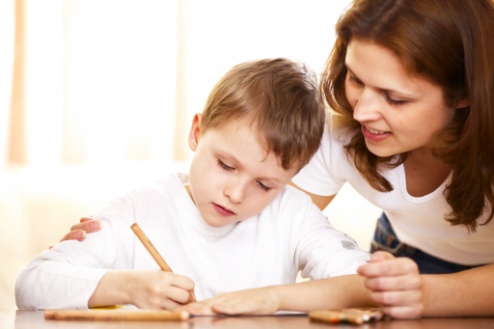 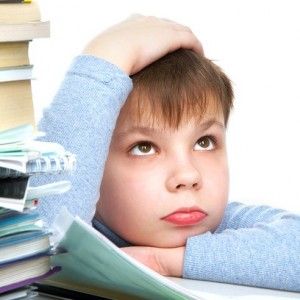 2. Залежно від стану суб'єкта навіювання розрізняють:
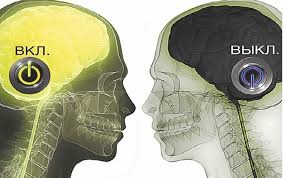 3. Залежно від змісту розрізняють:
а) відкрите навіювання, в якому мета навіювання прямо збігається з його формою: вселяє прямо і відкрито закликає до вчинення певних дій чи утримування від них: «тепер ти завжди .будешь вчити уроки» або «ти ніколи більше не будеш палити »; 
б) закрите (непряме або опосередковане) навіювання, в якому мета впливу замаскована: прямо не говориться, що саме навіюється часто міститься, лише натяк на бажану дію або вчинок.
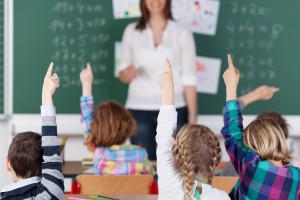 Педагогічна техніка різних видів навіювального впливу.
Педагогічна техніка — це вміння використовувати психофізичний апарат як інструмент виховного впливу, це прийоми володіння собою (своїм організмом, настроєм, мовленням, увагою й уявою) і прийоми впливу на інших (вербальними й невербальними засобами)
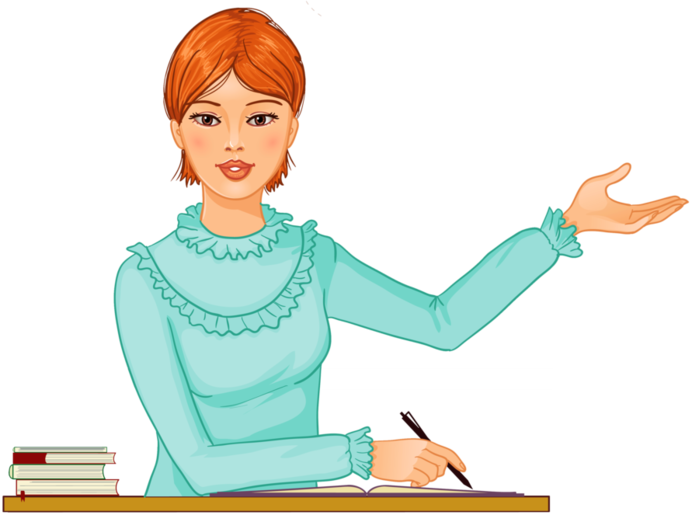 Поняття «педагогічна техніка»
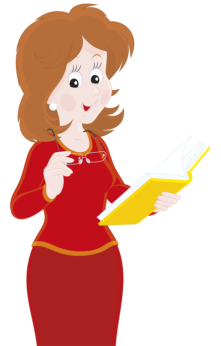 Досить типово для школи використання навмисного відкритого навіювання, яке реалізується через такі форми: як команди, накази і вселяють настанови.
Команди накази сприяють виробленню у школярів дій, виконуваних автоматично, тобто практично без контролю з боку свідомості. У цьому випадку учні як би повністю довіряють учителю щодо доцільності здійснення необхідних дій подібні словесні впливу, розраховані на автоматизм виконання, широко використовується в спорті, іграх, ситуаціях наведення порядку, військово-спортивних командах, лаконічних наказах, застосовуються вчителем з метою дисциплинированию хлопців.
Проте варто пам'ятати, що і накази як особливі форми вербального впливу, виражені в короткій формі, будуть виконуватися тільки в тому випадку, якщо не суперечать сформованому в даному колективі традиціям або існуючим нормативним вказівкам. В іншому випадку беззастережного виконання не буде.
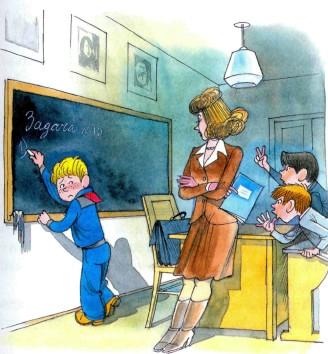 Умовно всі команди і накази, використовувані в навчально-виховній практиці ділять, на наступні типи:
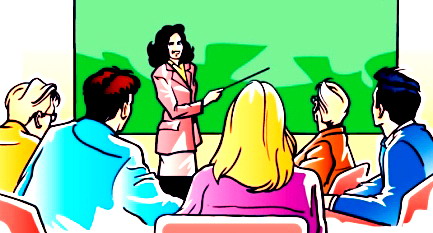 стилі педагогічного спілкування
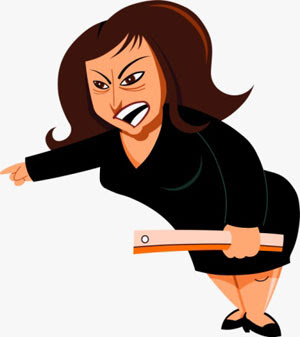 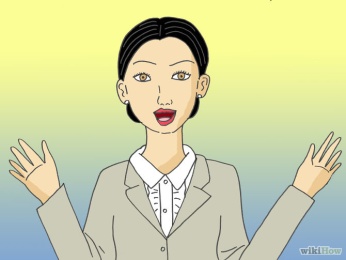 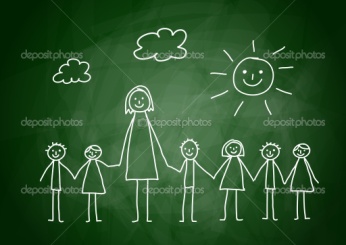 Типові моделі спілкування
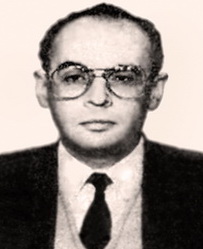 Характерним і показовим є спілкування педагога з учнями на уроках. 
Саме тут найпомітнішими стають усі його позитивні і негативні сторони. Російський педагог Віктор Кан-Калик (1946-1993) описав декілька типових моделей спілкування, які містять певні недоліки і помилки:
а) "Монблан". Учні поважають учителя за його знання, але він стоїть "над учнями" і "не опускається" до довірливого спілкування з ними. Це не тактика, а наслідок його характерологічних особливостей. Таку позицію, безперечно, може займати тільки хороший викладач. Це один із варіантів спілкування-дистанції;
б) "Китайська стіна". Ця модель є типовим відображенням спілкування-дистанції. Учитель навмисно відгороджується від учнів, демонструючи свою владу і переваги, що зумовлене такими якостями характеру, як підвищене самолюбство і гордість або педантизм та емоційна холодність. Спілкування має переважно формальний характер, а поведінка педагога найчастіше є авторитарною;
в) "локатор". Спілкування здійснюється вибірково, учитель переважно взаємодіє з окремими учнями або частиною класу (сильними чи, навпаки, слабкими). Це є результатом недостатнього розвитку комунікативних якостей, зокрема розподілу уваги;
г) "тетеря". Педагог не сприймає класу, переважно чує тільки самого себе, тобто спілкування практично відсутнє або одностороннє. Зумовлене воно неповноцінністю комунікативних якостей учителя;
ґ) "робот". На уроці педагог не відступає від програми, не реагує на зміни. Існує слабкий зворотний зв'язок. Така поведінка характерна для людей з ознаками інертності вищої нервової діяльності;
д) "я сам". Учитель не дає дітям виявляти ініціативу, усе робить сам. За такого ведення уроку спілкування має обмежений характер. Це зумовлене авторитарністю педагога;
е) "Гамлет". Спостерігається невпевненість педагога в собі і результатах спілкування. Він часто сумнівається в тому, що його розуміють, сприймають позитивно, і це знижує ефект його педагогічного впливу;
є) "друг". Педагог намагається підтримувати з учнями дружні стосунки без належної дистанції, унаслідок чого втрачає владу над вихованцями. Таке трапляється в педагогів із сангвінічним темпераментом або у тих, хто легковажний, кому не вистачає твердості і вимогливості.
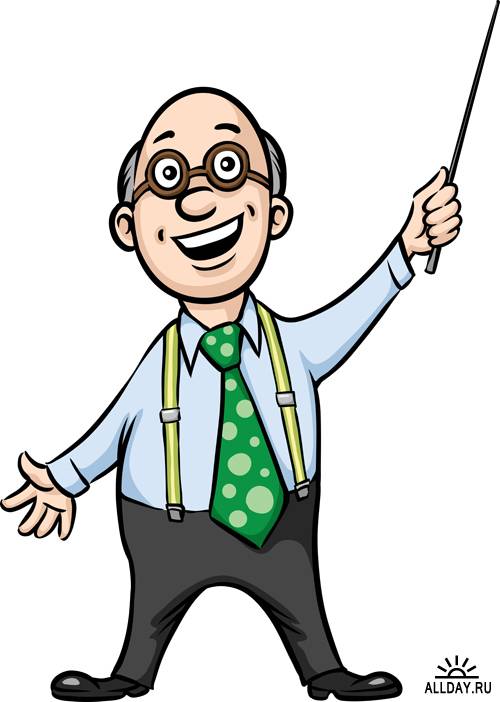 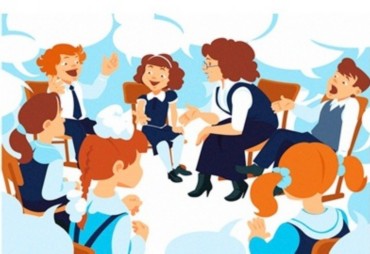 Комунікативні здібності педагога
Комунікативні здібності - це здібності встановлювати правильні стосунки з дітьми і перебудовувати їх відповідно до розвитку учнів і їхніх вимог до вчителя. 
Ці здібності пов'язані зі створенням офіційних норм і правил поведінки і проявляються в складній системі педагогічної діяльності вчителя: 
                                 1)взаємовідносини його з учнями різного віку з різних приводів: («Найгірше -заісківающій перед учнями вчитель. Такою була вчителька зоології - чого тільки вона ні робила, щоб купити  розташування хлопців! Я думав: навіщо вона принижує себе. Адже предмет вона знає добре »); 
                                2) з вчителями різних предметів; 
                                3) з адміністрацією школи; 
                               4) з батьками (різного віку, різного соціального стану); 
                               5) з людьми, що організують внеучебную діяльність. Комунікативні здібності виявляються у встановленні і підтримці контактів з дітьми, в правильній побудові взаємин з ними.
Якості сучасного вчителя
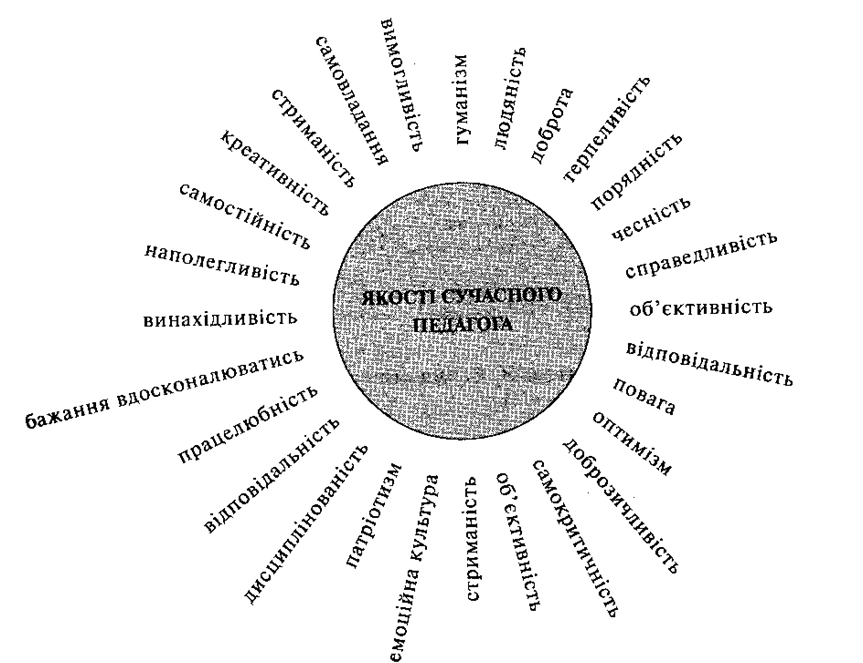 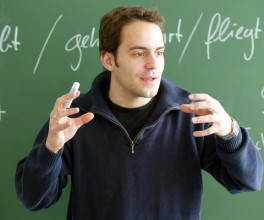